周房地产市场简报
[2014.10.6-2014.10.12]
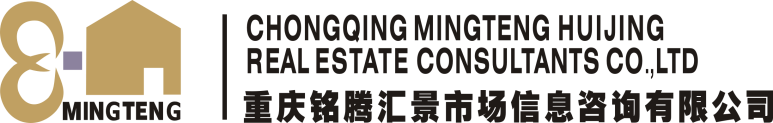 二〇一四年十月十二日
备注：本周报亮点【本周导读、周产品案例分析、周营销案例分析、周新开盘】
本报告数据说明：
本报告中所涉及的新增预售供应量、成交量、成交均价等未特别注明的，均为建筑面积、建面价格；
本报告中所涉及的新开盘及加推房源价格未特别注明的，均为套内面积价格；
新开盘加推及媒体投放数据由铭腾汇景公司独家采集；
本报告中新增预售供应量及成交数据均来自于网上房地产官方网站；
目  录
本周导读
产品和营销案例分析
市场概况
一周市场成交情况
一周新开盘（加推）项目情况
一周报媒推广情况
市场咨询
一周市场动态资讯
1
2
3
4
本周导读
产品和营销案例分析
市场概况
市场咨询
本周导读——本周大事件
9月，整体楼市“量涨价跌”，新增供应量272万方，达今年最高值
2014年9月，重庆整体市场成交206万方，环比上涨22.57%，经适房及车库集中备案近50万方补位，商品住宅市场成交约138万方，环比增加20万方，涨幅为16.92%，市场二轮降价收效较好；整体均价降至6118元/㎡，其中商业成交均价环比下跌18%；整体市场新增供应量约272万方，环比上涨17.54%，为最高值，房企增加商业及商务的供应量应对市场变化。
&1.
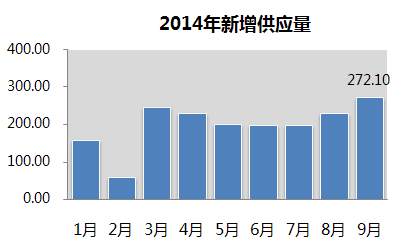 9月，企业成交金额排名出炉，龙湖、融创持续领衔，中海、金辉表现佳
2014年9月，重庆房地产市场企业成交金额排名出炉，龙湖单月成交达10亿元，重回榜首，江与城、两江新宸、U城三项目贡献大；融创、中海、香港置地、万科、保利进入前六名，销售额均在5亿元以上；东原、晋愉、协信、金辉排名第七到第十，销售额均超过2亿元；本月上榜房企全为品牌房企，或多项目运作，或进行降价促销，或单项目优势明显表现突出。
&2.
5
本周导读——本周大事件
9月供应土地位置图
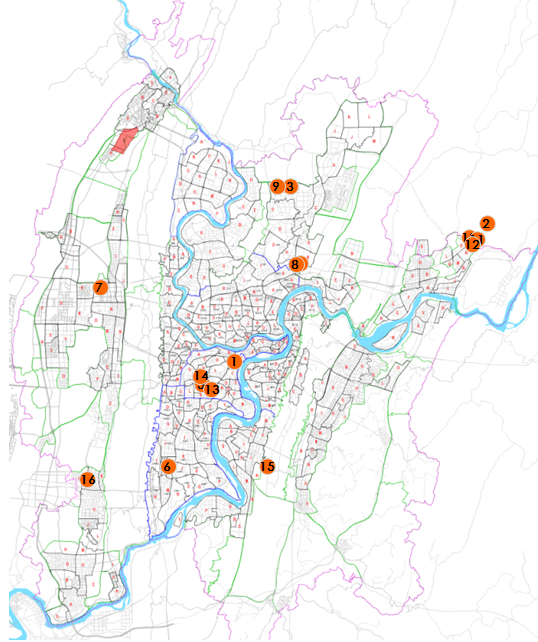 9月，土地供应16宗1997亩，成交6宗1640亩，可开发量165万方
2014年9月，重庆供应商住类土地16宗1997亩，可建体量248.09万方，环比上月增幅2%，仅渝北区就供应1526亩；成交商住类6宗，比上月减少4宗，成交土地1640亩，可开发量165.24万方，成交金额34.61亿元，折合楼面地价2095元/㎡，月均溢价率几乎为零，和泓挂牌获取渝中下肖家湾地块，金科双山高水平拿地，华美进江北大竹林，渝能蔡家扩大版图。
&3.
重庆房产税微调，成品住宅计税要按建面单价统一扣除20%的装修费
9月30日，《重庆市地税局办公室关于个人住房房产税成品住宅装修费扣除的通知》下发，规定新购成品商品住宅，按建面单价统一扣除20%的装修费后，再确认是否属于应税住房，属于条件的就按扣除后的价格进行计税依据征收。此前就有精装修高档住宅项目通过扣除高额精装修标准降低房屋签约价格模式规避部分房产税，此次虽将其合理化，但统一标准也对房企形成一种制约。
&4.
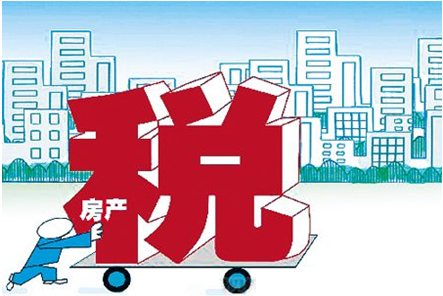 成品住宅统一扣除20%的装修费
6
本周导读——本周供求关系
本周成交面积32.33万方，均价6248元/㎡，量涨价跌；新开盘项目5个，当天认购率56%；

 本周新增供应25.87万方，环比下降34.41%，新增供应量持续下滑，非住宅占比16.35%；

 本周成交面积32.33万方，环比上涨5.34%，其中住宅24.68万方，占比76.34%（含经适房3.13万方）；

 本周成交价格6248元/㎡，环比下降11.79%，商品住宅建面均价6429元/㎡（套内7905元/㎡ ）。
7
注：数据口径为商品房
本周导读——本周新开盘
本周新开项目5个（高层项目3个，洋房项目2个），环比上周增加4个，共计推出房源638套，环比上涨38%，新政政策尚未落地，市场供货速度延缓。
 新开盘成交方面，开盘当天整体认购率56%，环比上涨36个百分点，高性价比刚需高层项目，拉动整体开盘认购率上涨。
 本周热销项目分析：（一）华宇·星云汇推出224套高层产品，当天认购率93%，地段优势，刚需产品，均带可变空间，首付分期（3-3-4），可使用公积金，价格合理，是热销的主要原因；（二）中庚城推出56套高层产品，当天认购率75%，刚需产品，总价较低，所推楼栋位置较好，景观视野佳，价格优势，是热销的主要原因。
 本周滞销项目分析：（一）英利·狮城花园推出112套电梯洋房产品，当天认购率13%，推广力度弱，交通不便，配套不足，居住氛围较差，是滞销的主要原因；（二）业安·半山公馆推出56套电梯洋房产品，当天认购率20%，蓄客不足，面积偏大，总价较高，中式风格不纯粹，客户接受度低，是滞销的主要原因。
注：数据口径为新开盘当天认购
8
本周导读——本周成交排名
本周成交排名（10.6-10.12）
备注：以上数据为住宅成交数据，不含经济适用房，成交面积为建筑面积。
9
1
2
3
4
本周导读
产品和营销案例分析
市场概况
市场咨询
10
本周产品案例分析
中央公园
首个高端城市综合体
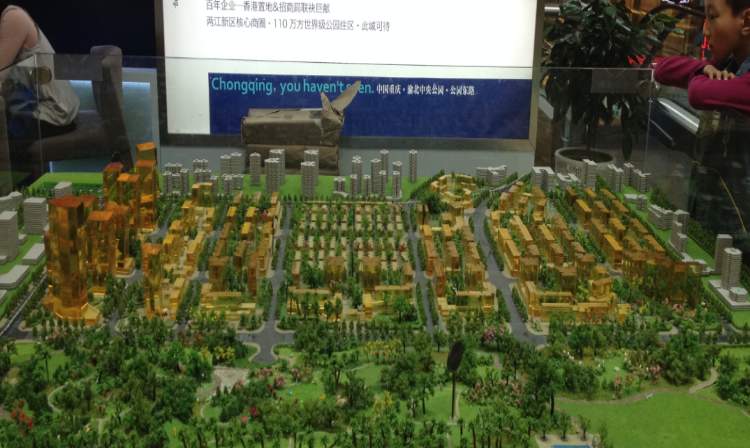 详情见附件：
11
本周营销案例分析
蓝胖子
巴南万达奇幻之旅
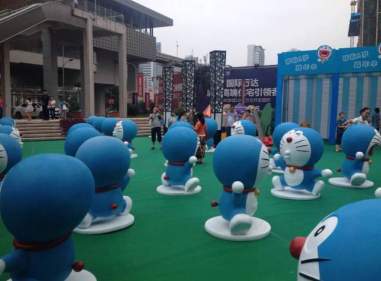 详情见附件：
活动主题：蓝胖子巴南万达奇幻之旅
10月3日14:00 ：蓝胖子邀你看经典木偶剧、自行车特技秀
10月1日-7日：
【奇幻主题秀】：50个蓝胖子空降，还你五颜六色童年时光；
【到访送好礼】：蓝胖子U盘、充电宝、磨砂玻璃杯……
【惊喜抽大奖】：大彩电、山地自行车、拍立得、扫地机器人；
【游乐趣味礼】：蓝胖子公仔、钥匙扣、沐浴露……
活动地点：巴南万达广场销售中心
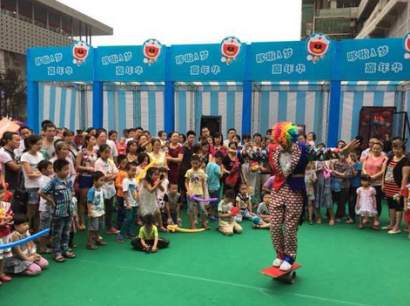 12
1
2
3
4
本周导读
产品和营销案例分析
市场概况
市场咨询
13
一周市场成交情况——商品房成交情况
供需分析：银行细则暂未落地，房企放缓供应，导致成交量持续低位运行，供小于求，开盘当天认购率56%。
本周新增供应25.87万方，环比下降34.43%，新增供应量持续下滑，新开盘个数环比增加4个；

 本周成交面积32.33万方，环比上涨5.34%；新开盘项目5个，开盘当天认购率56%；

 本周成交3688套，环比下降0.65％，其中经适房376套，占比10.02％，体量占比9.68% ；

 车库及经济适用房市场占比上涨，商用物业占比萎缩，结构性变化，导致市场均价环比下降835元/㎡。
14
注：数据口径为商品房
一周市场成交情况——商品房成交情况
量价关系：量涨价跌，市场放量不足，导致成交持续低位运行，结构性变化，带动整体市场价格大幅下降。
本周成交面积32.33万方，环比上涨5.34% ，比去年同期下降19.58万方，同比下降37.72%；

 本周成交均价6248元/㎡，环比下降11.79%，比去年同期下降1384元/㎡，同比下降18.13%；

 本周成交金额20.20亿元，环比下降7.08％，成交量涨价跌，成交金额同比下降49.02%。
15
注：数据口径为商品房
一周市场成交情况——商品房成交情况
成交区域对比：南岸区（弹子石）近期开盘项目持续集中备案，带动成交量位居区域市场第一。
本周成交主力为南岸区，其成交总量占全市成交19.15%。其次为渝北区、九龙坡区、北部新区、沙坪坝区，成交量占全市成交的16.61%、15.90%、10.50%、10.02%。
16
注：数据口径为商品房
一周市场成交情况——住宅成交情况
住宅市场：房企延缓推盘，成交量持续低迷，房企冲刺四季度，持续降价跑量，带动住宅市场价格走低。
本周新增供应21.64万方，环比下降34.80%，受新政政策暂无落地影响，放量延缓；

 本周成交面积21.55万方，环比下降5.69%，供应不足带动成交量持续低迷，存量去化为主；

 本周成交均价6429元/㎡，环比下降5.68％，降价持续备案，拉低住宅市场整体均价。
17
注：数据口径为商品住宅
一周市场成交情况——住宅成交情况
住宅市场：南岸区（弹子石）板块前期开盘刚需高层物业集中备案，拉动成交量排名区域市场第一。
本周成交主力为南岸区，其成交总量占全市成交20.34%。其次为九龙坡区、江北区、北部新区、沙坪坝区，成交量占全市成交的17.66%、12.66%、11.82%、11.07% 。
18
注：数据口径为商品住宅
一周市场成交情况——商务成交情况
商务市场：供应量小幅回升，二环物业贡献不足，导致成交量下滑，品牌房企5A写字楼，拉高市场均价。
本周新增供应3.66万方，较上周小幅回升，巴南万达广场丰富产品线，取证标准写字楼；

 本周成交面积1.10万方，环比下降50.45%，二环区域低总价公寓物业贡献不足，成交量走低；

 本周成交均价12005元/㎡，环比上涨34.24％，品牌企业5A写字楼产品集中备案，带动价格上涨。
19
注：数据口径为商务市场
一周市场成交情况——商业成交情况
商业市场：供销均环比大幅下滑，品牌企业供应不足，核心地段项目量小、价高，带动均价持续上涨。
本周新增供应0.56万方，环比下降72.41%，商业市场供应下滑，大幅去化存量；

 本周成交面积0.93万方，环比下降51.05%；成交量相对低迷，品牌企业项目贡献不足；

 本周成交均价17727元/㎡，环比上涨9.96％，多个核心地段项目少量成交共同拉高市场均价。
20
注：数据口径为商业市场
一周市场新开(加推)项目情况
重点楼盘开盘（加推）项目位置关系图
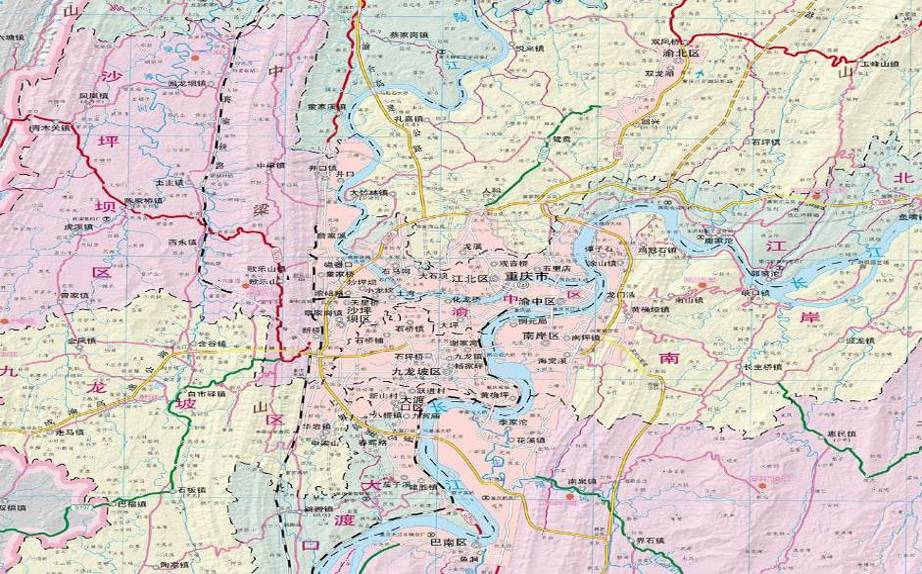 中庚城
英利·狮城花园
华宇·星云汇
业安·半山公馆
斌鑫·江南时代
21
一周市场新开(加推)项目情况
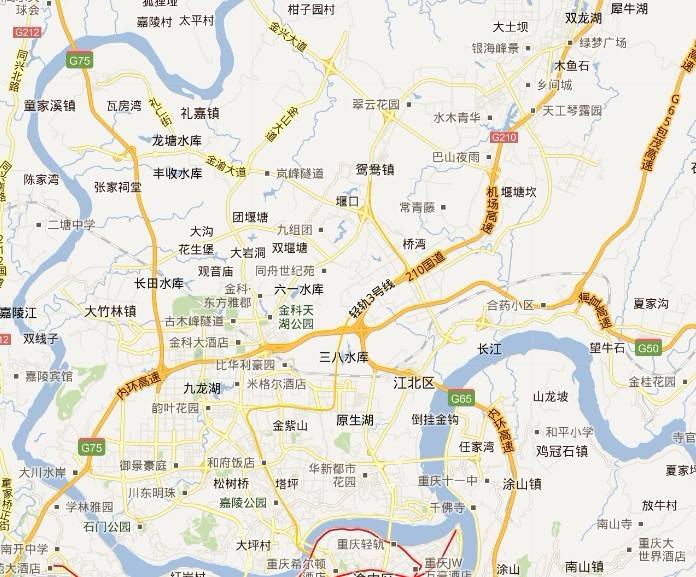 悦来片区
蔡家片区
两路及回兴片区
龙兴片区
礼嘉片区
其他区域
经开园片区
溉澜溪及铁山坪片区
大竹林片区
高新园片区
江北农场
龙头寺及新牌坊
江北嘴
大石坝及冉家坝片区
观音桥片区
其他区域
其他区域
其他区域
北区重点楼盘开盘（加推）项目近期变化
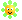 中庚城
业态：高层
成交价格：6336
认购率：75%
价格变化：430
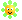 英利·狮城花园
业态：电梯洋房
成交价格：8297
认购率：13%
价格变化：—
北滨路
22
一周市场新开(加推)项目情况
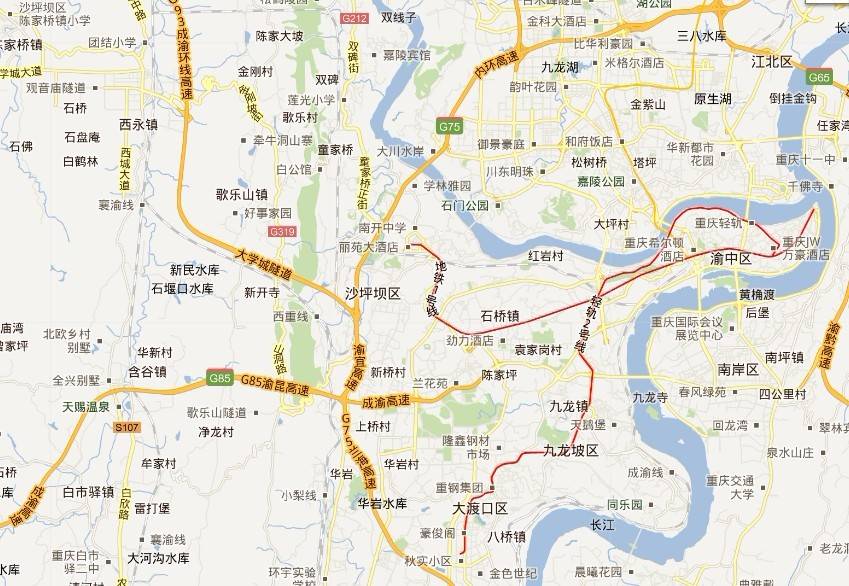 其他区域
西永及陈家桥片区
歌乐山片区
老沙区
解放碑片区
高九路
两路口及大坪
黄家码头
石桥铺片区
杨家坪片区
陈家坪及二郎片区
其他区域
白市驿、金凤、含谷片区
滩子口片区
西区重点楼盘开盘（加推）项目近期变化
华宇·星云汇
业态：高层
成交价格：8413
认购率：93%
价格变化：—
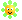 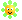 业安·半山公馆
业态：电梯洋房
成交价格：9138
认购率：20%
价格变化：-752
23
一周市场新开(加推)项目情况
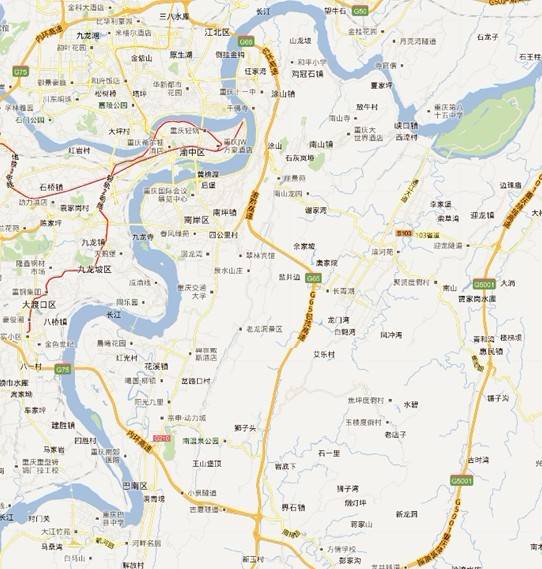 其他区域
弹子石片区
其他区域
南滨路片区
涂山镇片区
南坪片区
其他区域
新南湖片区
茶园新城片区
李家沱片区
龙洲湾片区
鱼洞片区
南区重点楼盘开盘（加推）项目近期变化
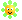 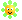 斌鑫·江南时代
业态：高层
成交价格：6842
认购率：45%
价格变化：-248
24
一周市场新开(加推)项目情况
重点楼盘开盘（加推）项目汇总情况
25
一周市场新开(加推)项目情况
重点楼盘开盘情况——业安·半山公馆
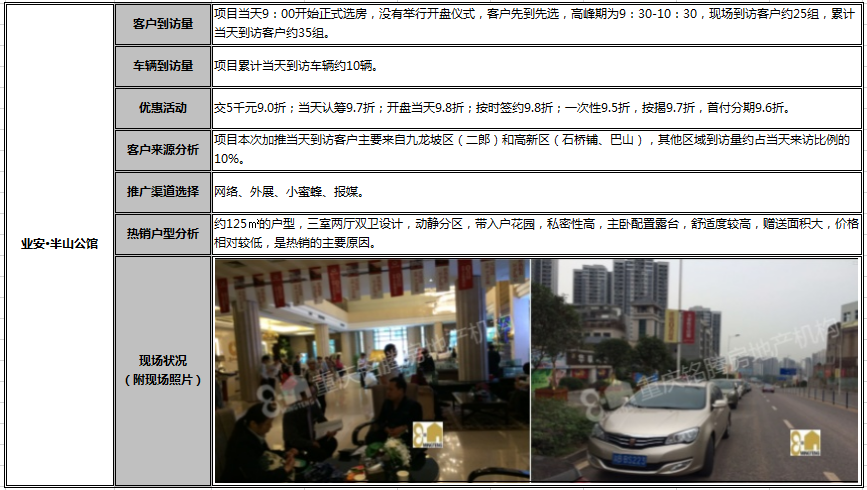 26
一周市场新开(加推)项目情况
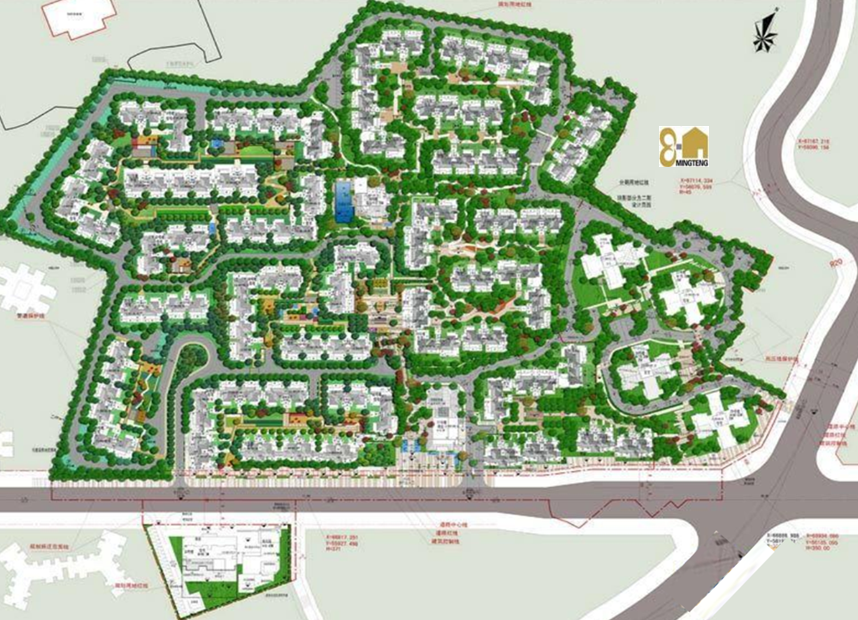 18
17
19
14
15
16
21
20
12
13
22
23
11
7
26
10
25
8
27
6
24
9
28
31
2
4
5
1
29
30
3
32
33
27
一周市场新开(加推)项目情况
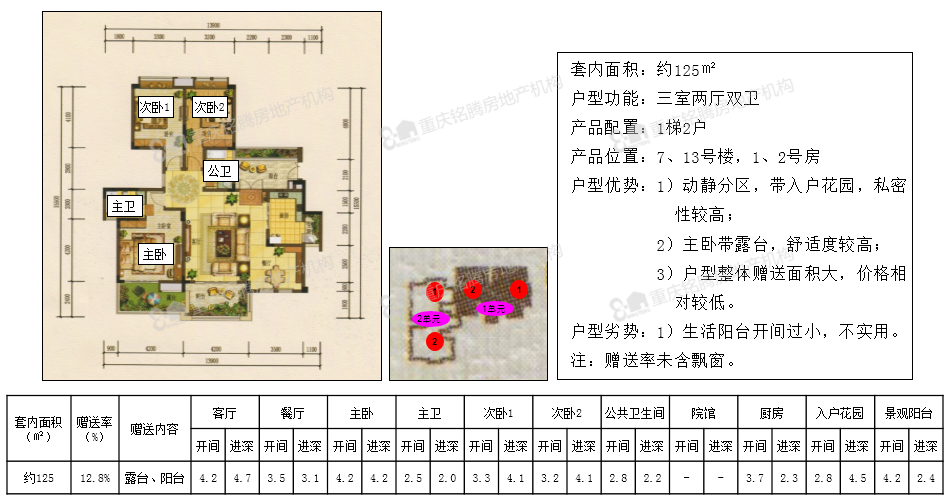 28
一周市场新开(加推)项目情况
重点楼盘开盘情况——斌鑫·江南时代
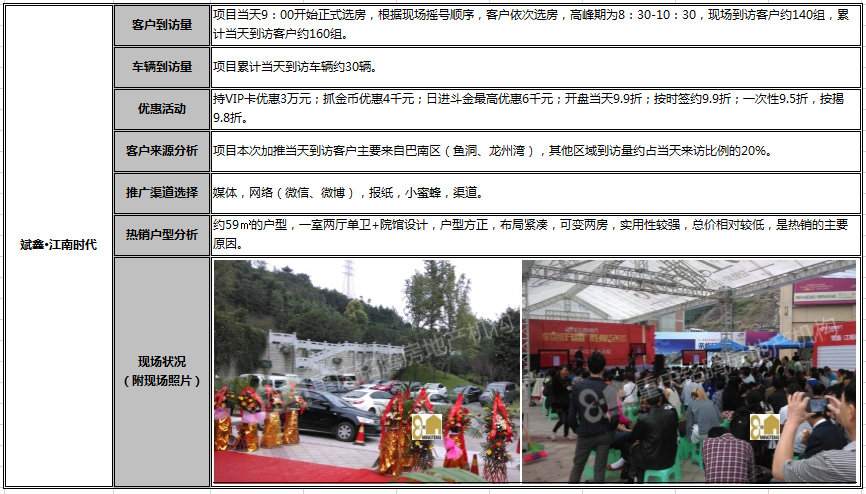 29
一周市场新开(加推)项目情况
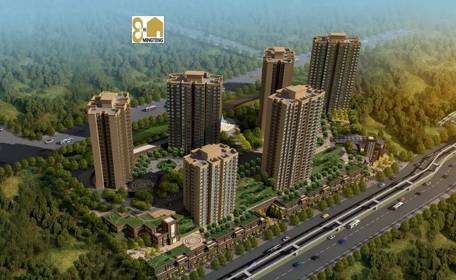 6
5
2
4
1
3
30
一周市场新开(加推)项目情况
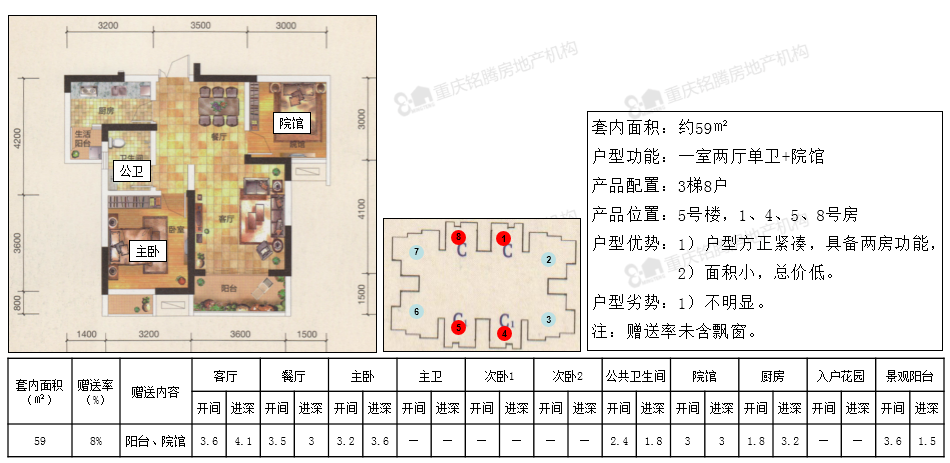 31
一周市场新开(加推)项目情况
重点楼盘开盘情况——华宇·星云汇
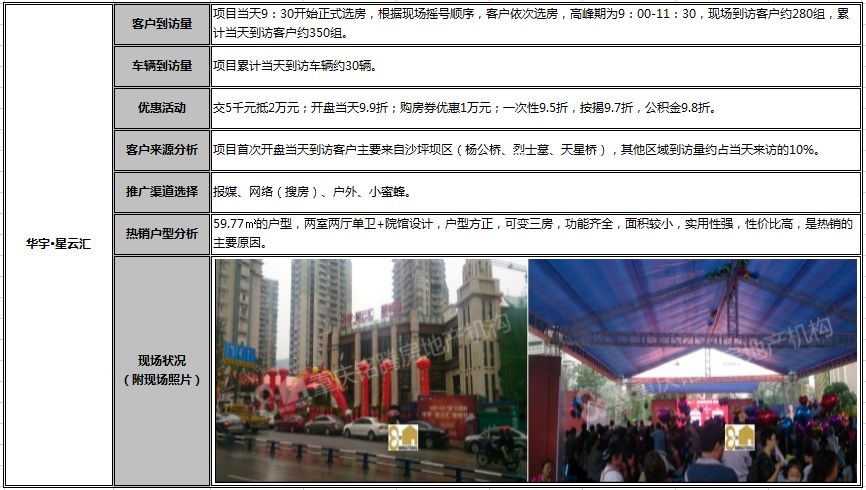 32
一周市场新开(加推)项目情况
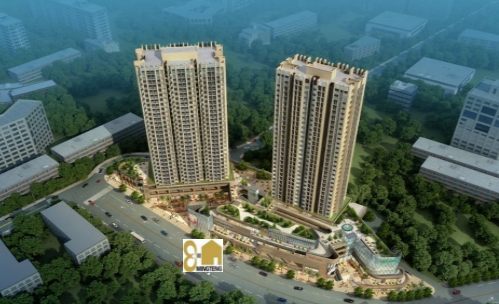 1-1
1-2
33
一周市场新开(加推)项目情况
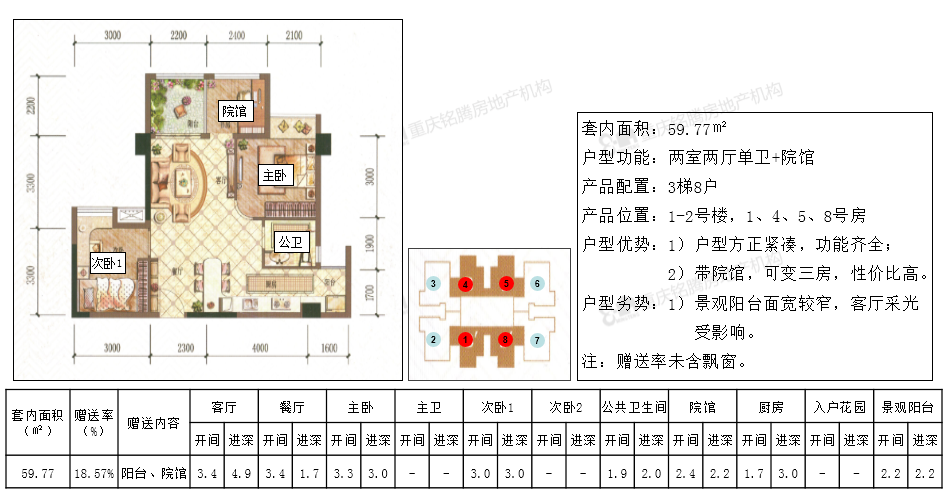 34
一周市场新开(加推)项目情况
重点楼盘开盘情况——英利·狮城花园
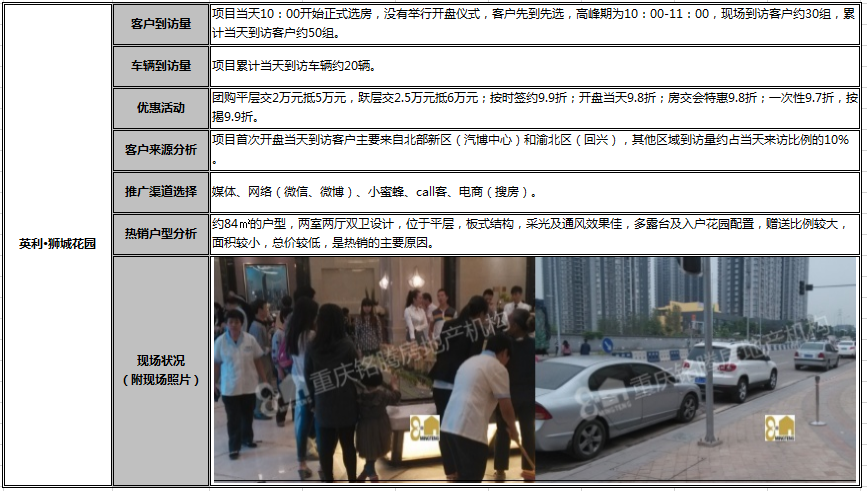 35
一周市场新开(加推)项目情况
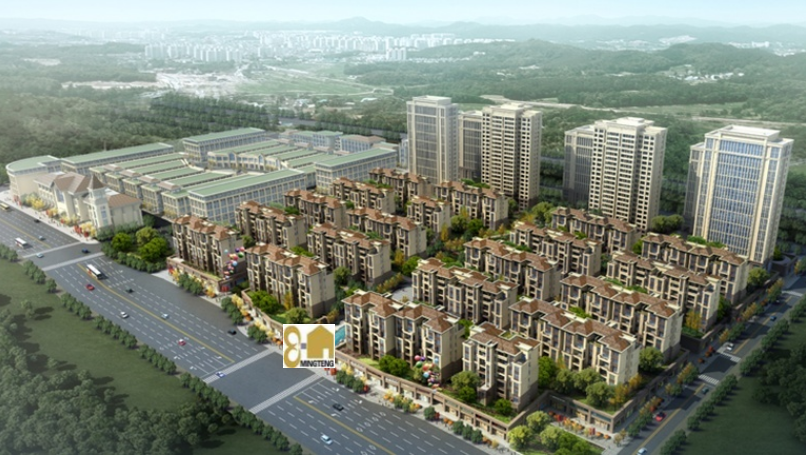 11
12
10
7
6
9
8
3
13
5
2
16
4
14
17
1
15
20
18
22
19
21
36
一周市场新开(加推)项目情况
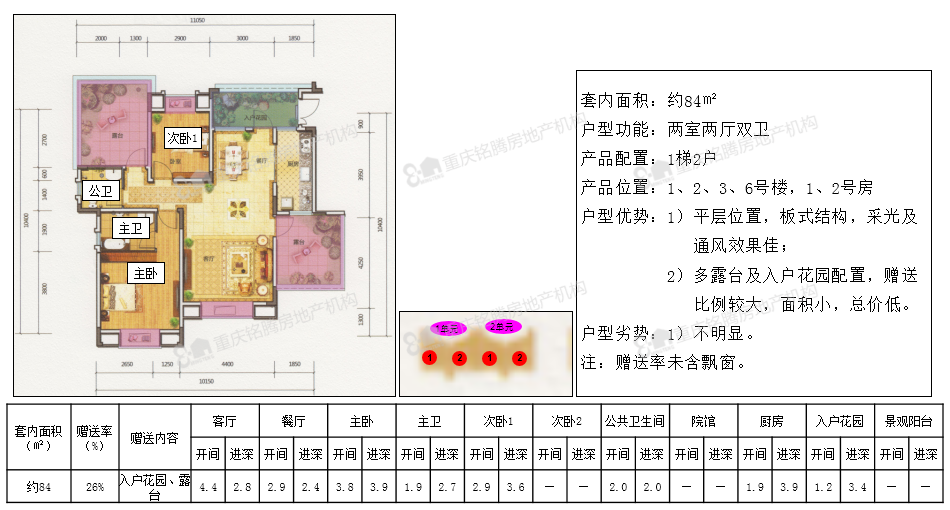 37
一周市场新开(加推)项目情况
重点楼盘开盘情况——中庚城
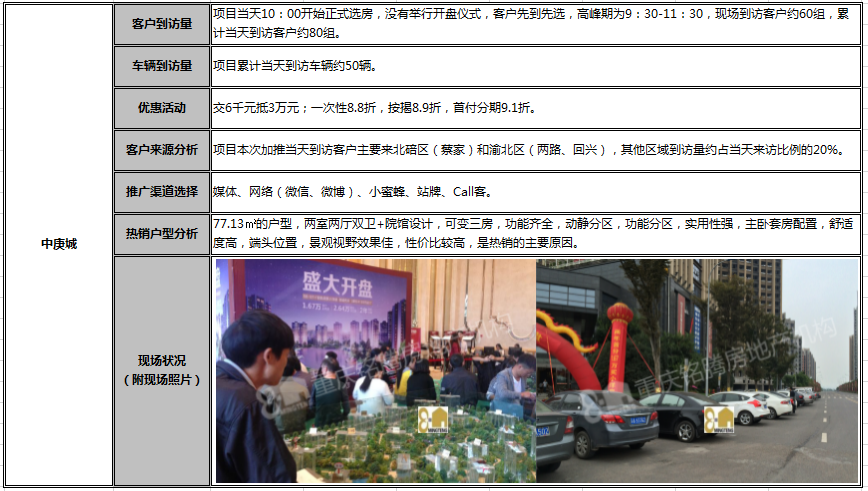 38
一周市场新开(加推)项目情况
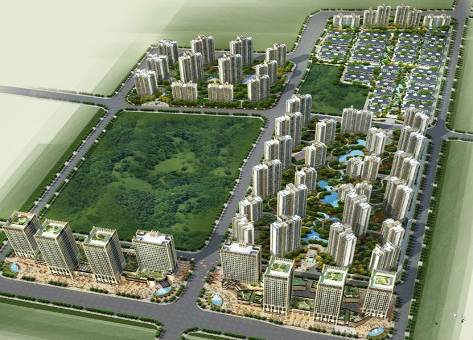 D组团
95
96
97
93
90
91
89
E组团
92
88
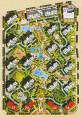 85
21
87
25
86
20
19
22
34
23
17
18
33
F组团
28
16
32
15
29
11
30
10
31
12
13
27
26
C组团
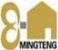 8
6
7
25
9
23
19
20
2
3
5
1
21
22
17
A组团
18
16
B组团
11
10
15
12
1
2
13
3
5
6
7
8
9
39
一周市场新开(加推)项目情况
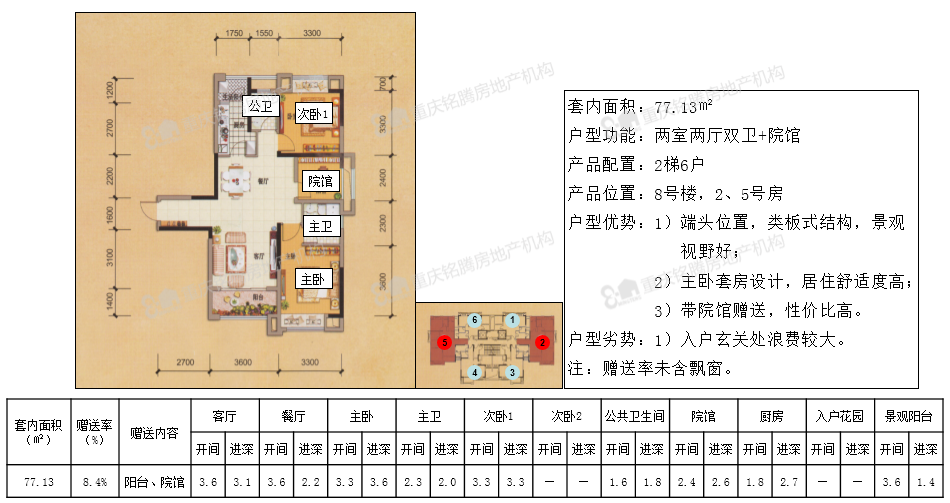 40
一周报媒推广整体情况
41
周广告投放频次前15名
42
一周报媒推广整体情况
棕榈泉国际花园
重点楼盘平面摘录：
绿地保税中心
棕榈泉国际花园
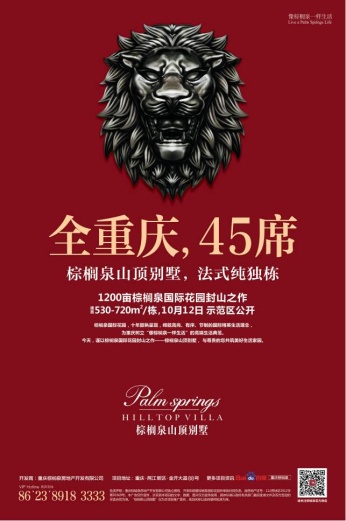 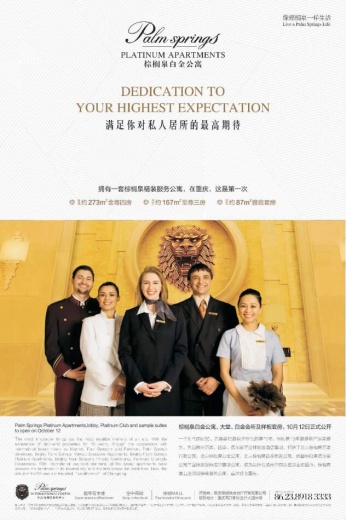 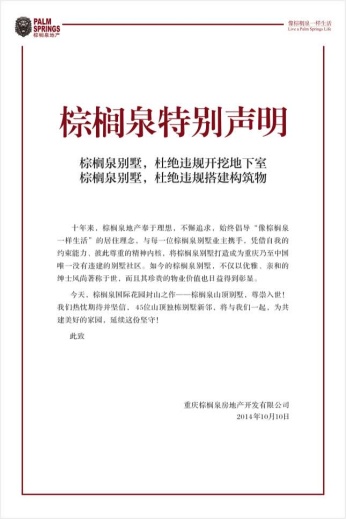 绿地保税中心
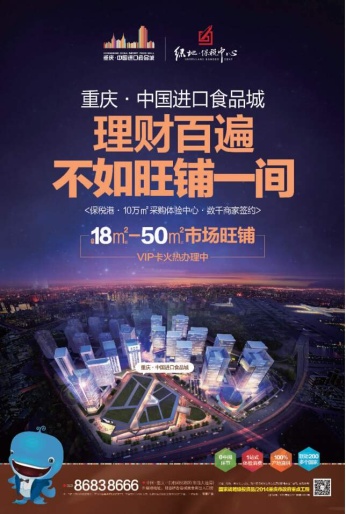 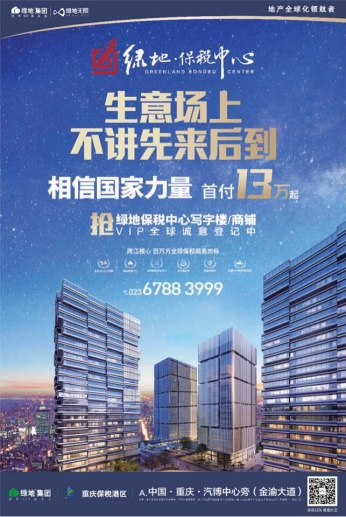 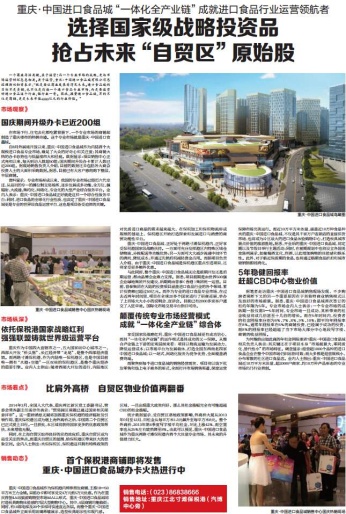 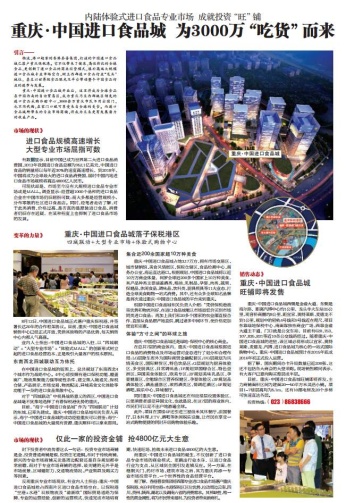 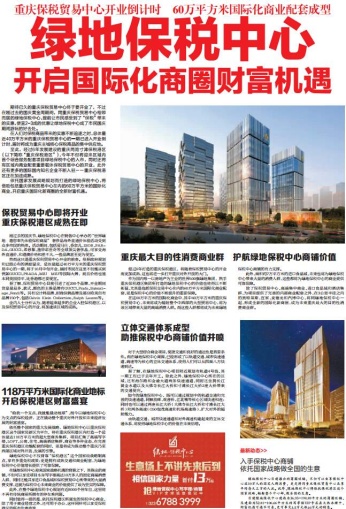 43
一周报媒推广整体情况
瑞安重庆天地
重点楼盘平面摘录：
瑞安重庆天地
金科时代中心
恒大名都
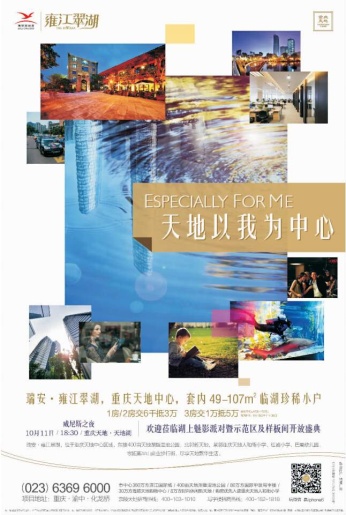 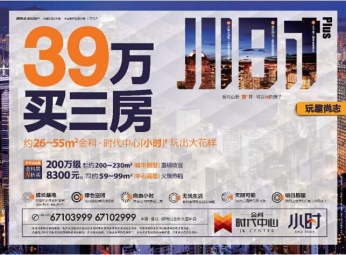 金科时代中心
恒大名都
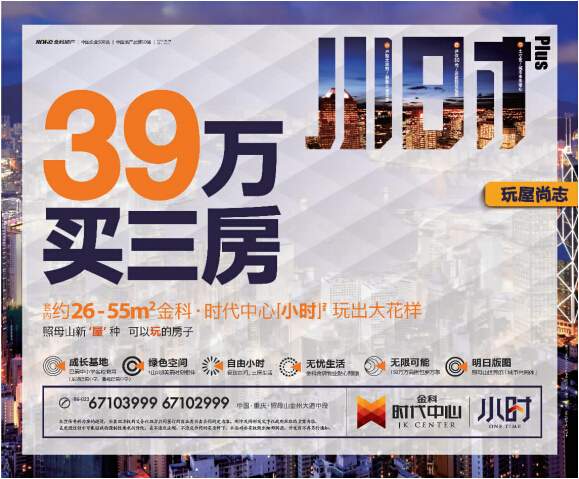 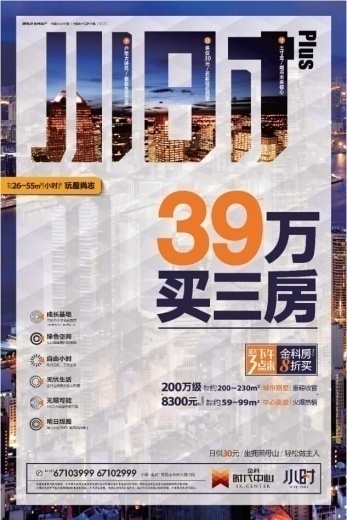 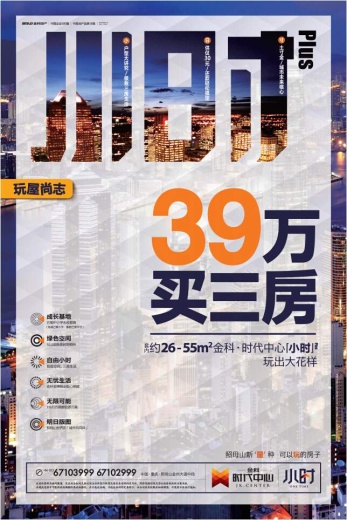 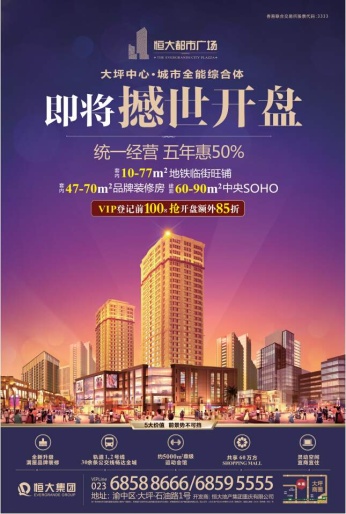 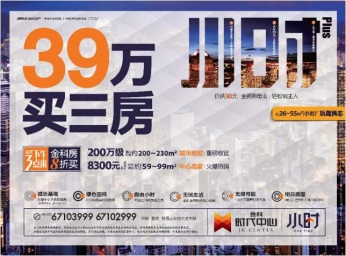 44
1
2
3
4
本周导读
产品和营销案例分析
市场概况
市场咨询
一周市场动态资讯
46
一周市场动态资讯
47
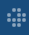 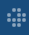 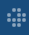 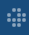 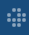 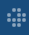 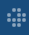 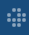 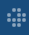 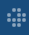 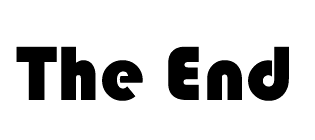 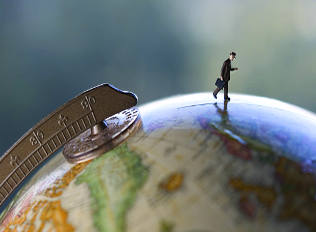 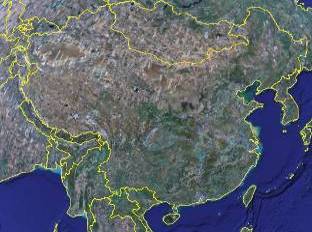 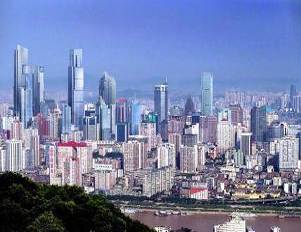 重庆铭腾汇景市场信息咨询有限公司